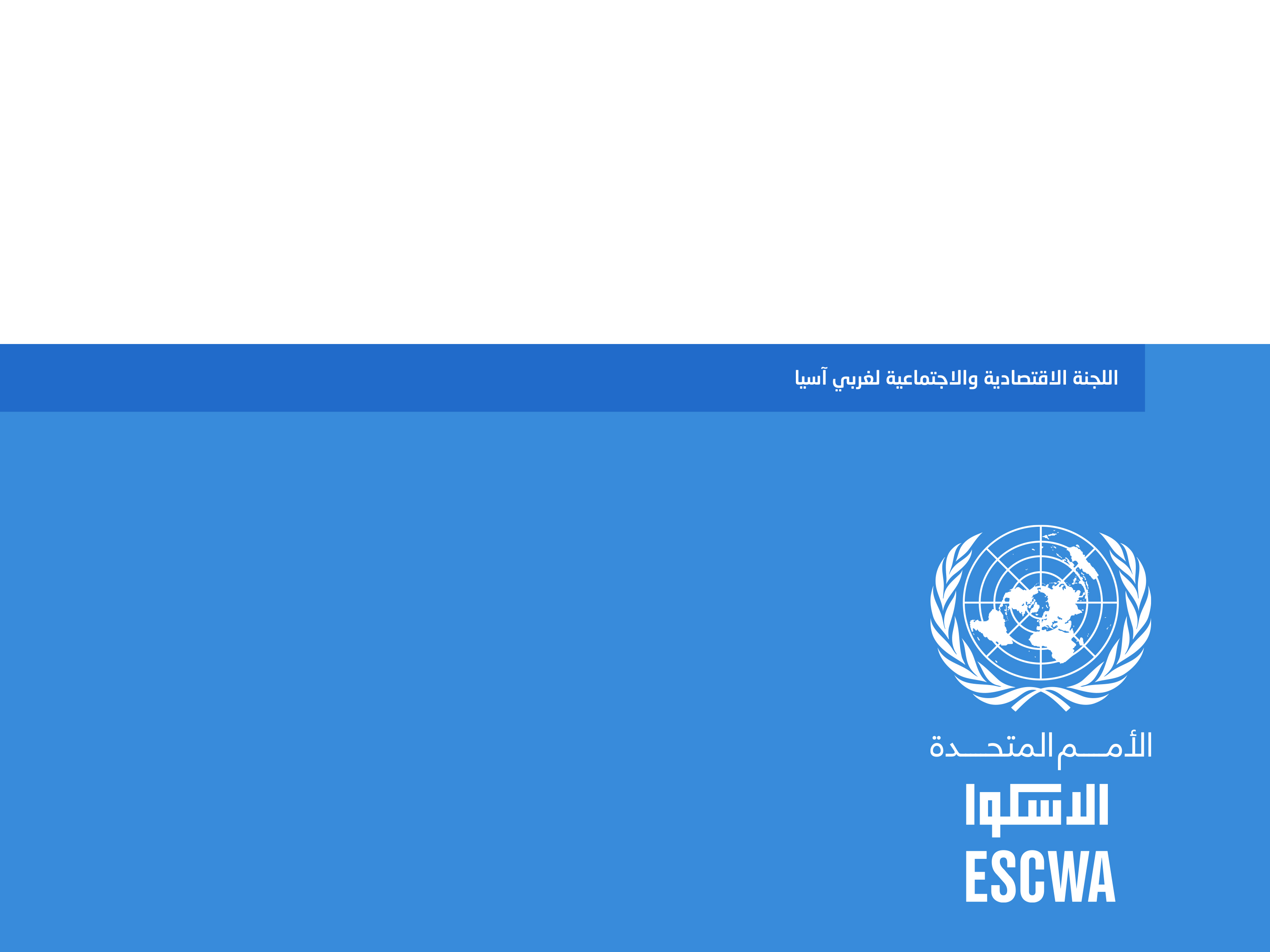 اللجنة التنفيذية
الاجتماع الثالث
الرباط، 6-7 أيار/مايو 2017 

البند 6 من جدول الأعمال المؤقت
برنامج العمل المقترح لفترة السنتين 2018-2019
هدف هذا العرض
ترجمة الاطار الاستراتيجي لعامي 2018-2019 والذي تم اعتماده في الدورة الوزارية التاسعة والعشرين إلى برنامج عمل يعكس أولويات الدول الأعضاء
الاستماع إلى آراء الدول الأعضاء بشأن الأنشطة المقترحة في برنامج عمل لتكون أكثر اتساقاً مع الإطار الاستراتيجي
إبراز الترابط بين أنشطة الإسكوا في البرامج الفرعية المختلفة لتنفيذ الاستراتيجية بصورة متكاملة
الرؤية العامة
الاستجابة الإقليمية للاستحقاقات العالمية (خطة التنمية المستدامة، قمة تمويل التنمية، إطار سنداي، اتفاق باريس، ..إلخ)، والموائمة بين المسارات الدولية
الاستمرار في العمل على إسماع صوت المنطقة بالمحافل الدولية 
دعم الدول الأعضاء في تنفيذ خطة التنمية المستدامة لعام 2030 عبر منهج متكامل ومترابط بين الإدارات والبرامج المختلفة بالإسكوا
الرؤية العامة (تابع):
تبني نهج  nexus لتنفيذ الأنشطة:
العنقود الأول: النمو المستدام - العمل اللائق - القضاء على الفقر.
العنقود الثاني: الطاقة - المياه - الأمن الغذائي.
العنقود الثالث: المساواة - التضمين - العدالة.
مراجعة انعكاسات السياسات التنموية الوطنية بالإيجاب أو بالسلب على الإقليم
تكثيف أنشطة التشبيك بين الدول لتعظيم أثر الأنشطة
الرؤية العامة (تابع):
الاعتماد بصورة أوسع على الآليات عبر الإقليمية لتنفيذ الأنشطة مع اللجان الإقليمية الأخرى
التركيز على بناء القدرات الوطنية كركيزة أساسية، خاصة تعزيز البعد المؤسسي
 تحسين منظومة التقييم للأنشطة لضمان تحقيق الأثر المطلوب
لمحة عن أسلوب عمل الإسكوا
حساب الأمم المتحدة
البرنامج العادي للتعاون الفني
موارد من خارج الميزانية
الميزانية العادية
البرنامج العادي للتعاون الفني
[Speaker Notes: ويمكن أيضا عكس هذه العلاقات]
تركيز البرنامج
على مدى السنوات الأربع الماضية، تطور برنامج الاسكوا إلى برنامج كامل قائم على النتائج (Results-based management):
طبيعة الإنجازات المتوقعة (الإطار الاستراتيجي 2016-2017)
التركيز على النتائج (الإطار الاستراتيجي والميزانية المقترحة 2016-2017)
التكامل بين الحسابات (الميزانية المقترحة 2016-2017)
التخطيط الطويل الأجل (في السابق سنتين- الآن 4-6 سنوات) والتركيز على التغيير الإقليمي (الإطار الاستراتيجي 2018-2019)
سجلت الإسکوا حتى الآن امتيازاً في الأداء إن كان من ناحية المخرجات أو المیزانیة (في 2014-2015 تم تنفيذ أكثر من 98%)
ماذا بعد الإنجاز--< التغيير والقيمة المضافة
[Speaker Notes: ويمكن أيضا عكس هذه العلاقات]
الخطوات التالية
سيقدم الأمين للأمم المتحدة العام الميزانية المقترحة إلى الدول الأعضاء في أيار/مايو 2017
تجتمع اللجنة الاستشارية لشؤون الإدارة والميزانية ولجنة البرنامج والتنسيق في حزيران/يونيو 2017
ستستعرض الجمعية العامة المقترح في الدورة الثانية والسبعين أيلول/سبتمبر 2017
إن المكاسب التي تحققت في الدورة الحادية والسبعين للجمعية العامة (لناحية موارد خطة عام 2030 في الميزانية العادية والبرنامج للتعاون الفني) ليست مضمونة، وسوف نحتاج إلى دعمكم لضمان تجديد هذه الموارد في الفترة 2018-2019 وحتى 2030
[Speaker Notes: ويمكن أيضا عكس هذه العلاقات]
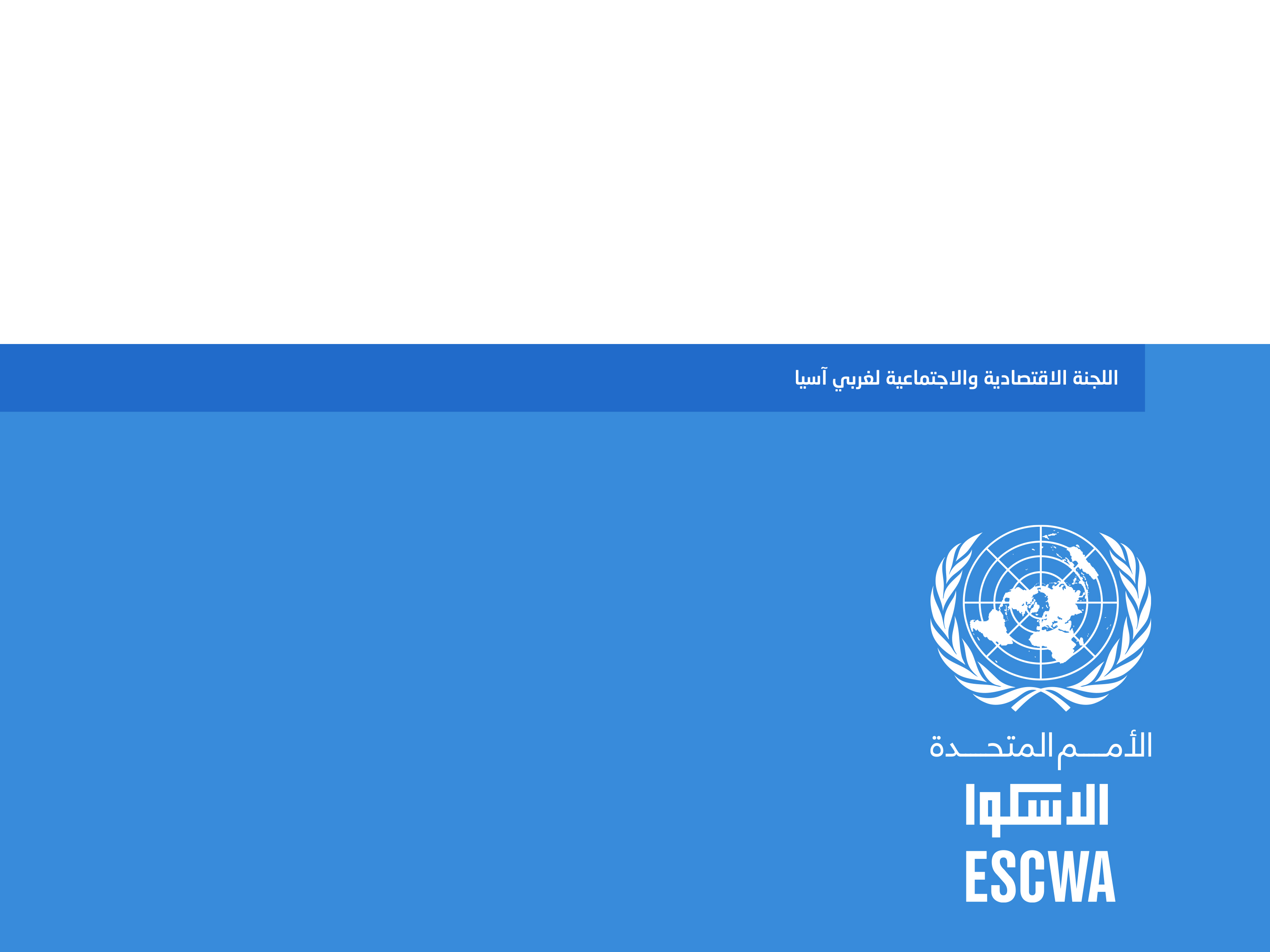 شكراً